COMITÉ INTERSECTORIAL DE COORDINACIÓN JURÍDICA
II SESIÓN 2021
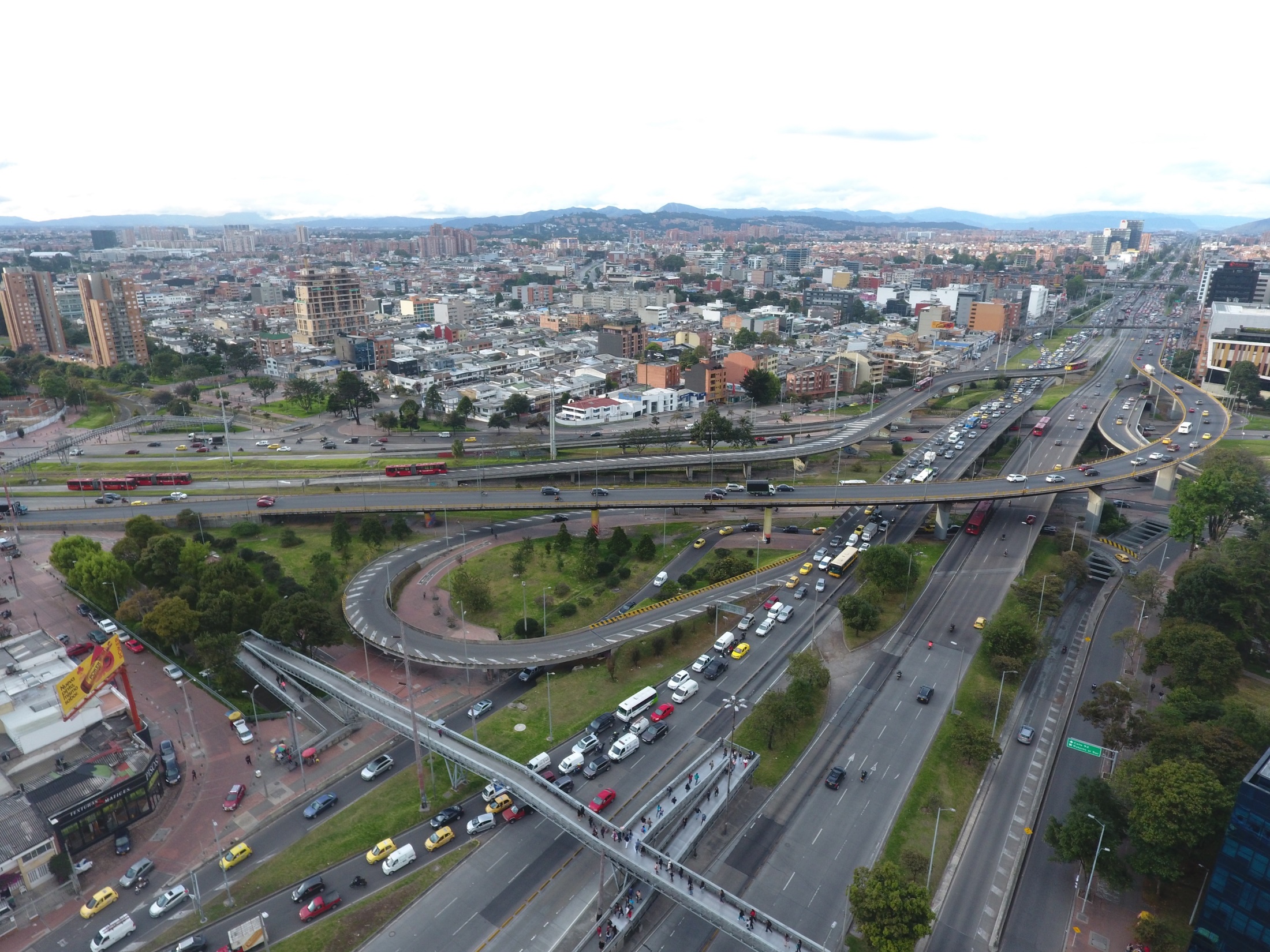 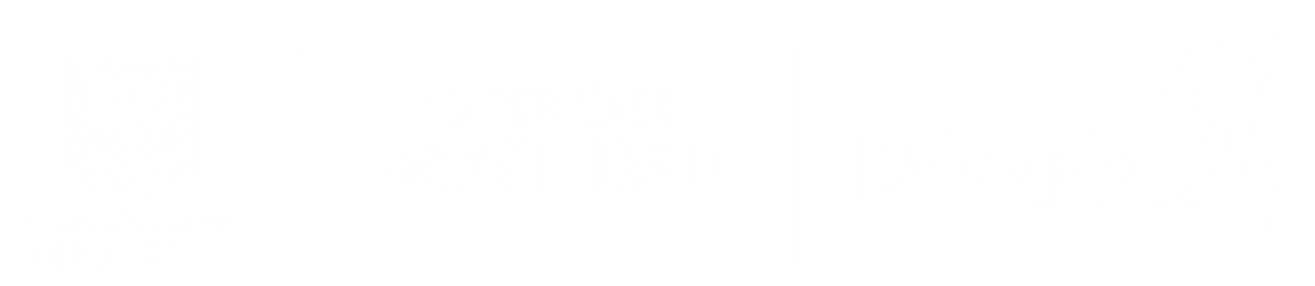 ORDEN DEL DÍA
1.    Verificación de Quórum y aprobación del orden del día

2.    Creación Oficinas de Control Interno Disciplinario (Ley 1952/2019)

3.     Proposiciones y varios

Programa – El Ejemplo empieza por casa (DGC – SDM)
Publicación Actos Administrativos (DNC – SDM)
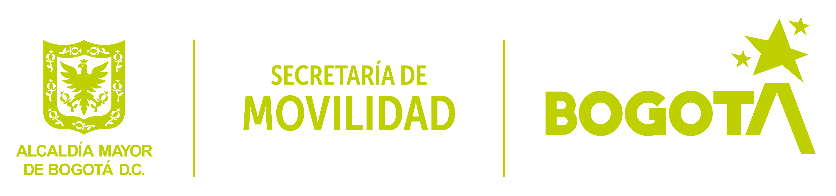 COMITÉ INTERSECTORIAL DE COORDINACIÓN JURÍDICA. GRACIAS!!
II SESIÓN 2021
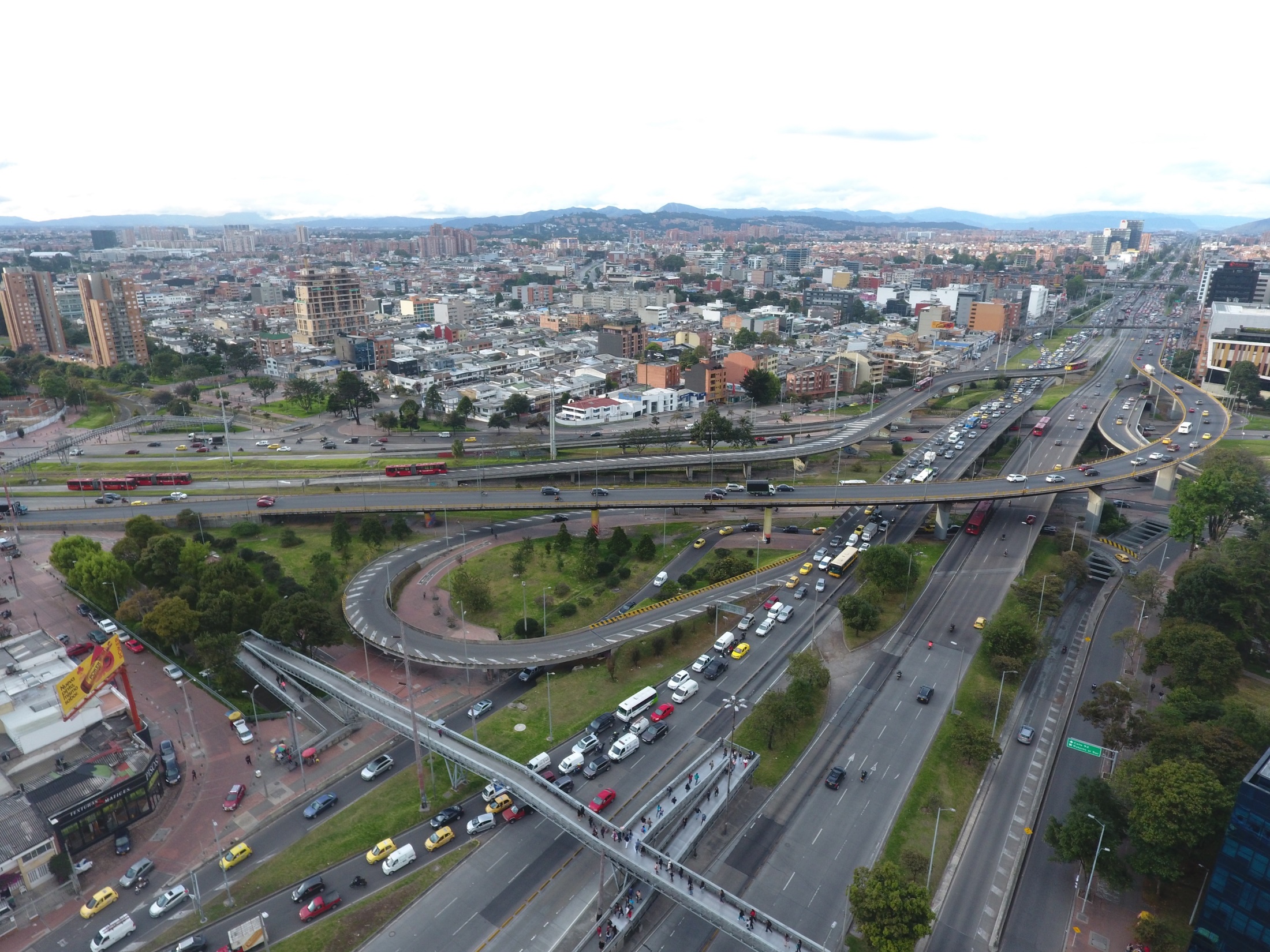 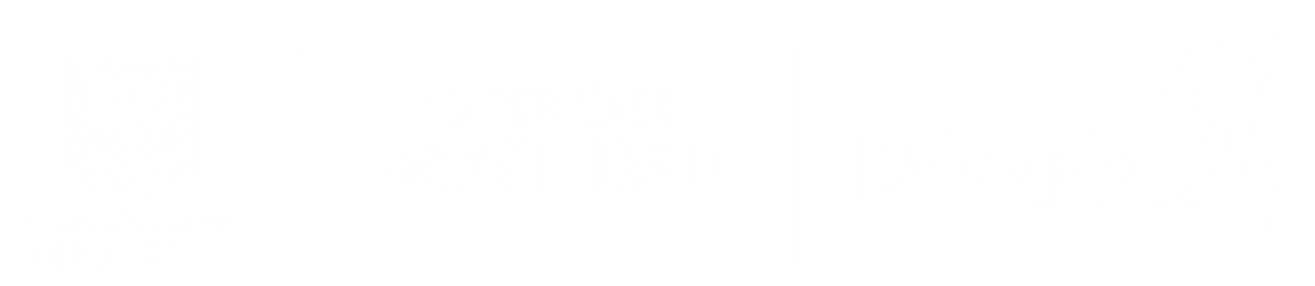